Dr Amit Kumar Tyagi
Department of Experimental
Therapeutics,
The University of Texas, M.D. Anderson Cancer Center, Houston, Texas, U.S.A.
Biography
Dr Amit Kumar Tyagi received his PhD degree in Applied Microbiology from Indian Institute of Technology Delhi, New Delhi, India where he studied the antimicrobial potential of different phytochemicals against food spoiling and disease causing microorganisms in in-vivo and in-vitro food models. During his PhD, he was awarded for European grant ‘Erasmus Mundus Corporation Window’ for doing part of his thesis work in University of Bologna, Italy. His work at The university of Texas MD Anderson Cancer Center revealed that TNF exhibit pro-inflammatory activities and may mediate carcinogenesis through the activation of a transcription factor NF-κB. The gene products regulated by NF-κB have now been linked to cellular transformation, tumor cell survival, proliferation, invasion, angiogenesis, metastasis, chemoresistance, and radioresistance. Mostly carcinogens, tumor promoters, growth factors, inflammatory agents, chemotherapeutic agents, radiation, viruses, bacteria, cigarette smoke, alcohol
and other life style factors activate NF-κB and another transcription factor STAT3. Dr Tyagi’s research group is working on safe and multi-targeting chemopreventive agents derived from natural resources suppress NF-κB and STAT3 pathway and suppress tumorigenesis.
Research Interest
Study of transcription factors NF-kappaB and STAT3 signaling pathway, death receptor pathway, extrinsic and intrinsic pathway of apoptosis, anticancer properties of natural compounds in both in vitro and nude mouse models, study of cell cycle by flow cytometry, study of oxidative stress in animal models, antioxidants, study of genotoxicity by chromosomal aberration and micronuclei assay, study of gene expression by using western blotting and RT-PCR, DNA binding assay by EMSA, reporter gene expression, Immunohistochemical analysis, studies on both in vivo and in vitro experimental models, SEM, TEM, AFM, Food Microbiology and Food Chemistry, SPME-GCMS.
Multi-targeting of Multigenic Cancer Prevention and
Treatment by Nutraceuticals
Working Hypothesis:
Dysregulated chronic inflammation caused by life style factors mediate chronic diseases including cancer!
Amit K Tyagi, Ph.D.
Department of Experimental Therapeutics,
The University of Texas, M.D. Anderson Cancer Center,
Houston, Texas, U.S.A.
Hypothesis!
NF-B activation is a major mediator of inflammation in most chronic diseases (including cancer)
&
inhibition of NF-B can prevent/delay the onset of the chronic diseases!
NF-B -regulated genes
Aggarwal BB. Journal of  Molecular  Medicine 2004;82:434-48
Constitutive activation of NF-B has been linked with most cancers
Esophageal cancer
Laryngeal cancer
Pharyngeal cancer
Renal carcinoma
Pancreatic cancer
Colon cancer
Head and neck SCC
Lung cancer
Bladder cancer
Tobacco-linked cancers
Acute Myelogenous leukemia
Thyroid cancer
Hodgkin’s disease
Liver cancer
Non-Hodgkin’s lymphoma
Breast cancer
NF-B
Carcinogens
Carcinogens
B cell lymphoma
Ovarian cancer
T cell lymphoma
Prostate cancer
Mantle cell lymphoma
Multiple myeloma
UV light
Viral cancers
Acute lymphoblastic leukemia
Adult T cell
leukemia
Cervical cancer
Nasopharyngeal carcinoma
Melanoma
Shishodia and Aggarwal, Biochemical Pharmacology, 2004
Role of inflammation in tumorigenesis
NF-B
DNA damage Oncogenes
Bcl-xl Bcl-2 Survivin C-FLIP cIAP-1 cIAP-2 XIAP
Cyclin D1 C-myc TNF
IL-1 IL-6 COX2
MMP-9
uPA ICAM-1 ELAM-1 VCAM-1
VEGF
CXCR4 TWIST
Aggarwal etal, CCR, 2010
NF-kappa B activation has been linked to most major diseases
Journal of  Molecular  Medicine 2004;82:434-48
A Fire Extinguisher!
How to suppress NF-B activation safely?


Natural products have played a significant role in the discovery of cancer drugs over the years;

more than 70% of drugs have their roots in natural products
Newman, D. J., and Cragg, G. M. (2012)
Natural products as sources of new drugs over the 30 years from 198 to 2010.
Journal Natural Products 75, 311–335
Anti-inflammatory life style :Natural	NF-B Inhibitors
Spices	Fruits & Vegetables
O	OH
O	O  O
O	O
O	O      H3C	O	O	HO	O   O  H
O	H3C  O	O	CH 2OH	H	O
O	O	H	O	O     OH	O
O	H	O	O	H2C  C  CH2	HO	O	H
H	O
N	H  O	O	O    3   HO 
1’-Actoxychav-	Anethole (2)	Sesamin (3)	Curcumin (4)	Eugenol (5)	H	O H	H O	O
O HO	OHC  H2O	H	O
icol acetate (1)
O	O
H	N	Indole 3-	Morin (2)	Silymarin (3)	Resveratrol (4)	Genistein (5)
O	O	C	O	carbinol (1)
O	N	H  C O  H    H	O
H 	3
H	O	H	O	O	O
H	O
H    H	H3C O
HO	O  C O	OH  O	Traditional Chinese Medicine
H3
Capsaicin (6)	Diosgenin (7)	Noscapine (8)	Gambogic acid (9)
OH	O	HOOC	OH
OH	O	OH
OH	O
OH	O    CH 3	H	HO	O	HO	H3CO	O	HO	O
HO	O	CH 3	N
COOH	HO	OH	OH
H3C	OH  O	OCH 3	HO	O
OH	O	HO	O   O     OH
OH  O
Butein (1)	Berberin (2)	Celastrol (3)	Fisetin (4)
Quercetin (10)	Thymoquinone (11)	Ursolic acid (12)	Ellagic acid (13)
OH  O	HO

N	N     O	HO
Ayurvedic Medicine	H     N	HO
OH
HO   H
OH	OH  OH	Evodiamine (5)	Hispolon (6)	Honokiol (7)
O HO    O H	OH	O	O
O	CH3
HO	OH
O    O
HO	O	HO	Cinnamoyl O	OCH3	OH	OH  O	Others
O
OH	HO	OH	OH
OH	HO
HO       OH
OH	O
HO             O
O       O	O
Emodin (1)	Piceatannol (2)	Picroliv (3)	Pinitol (4)	Plumbagin (5)	O  O	H	O	OH            H	O	O
HO	HO

O
HO	O	O
O	O	H	O	O
OH
H
O	H3C	OH
H	H	H
O	O	O	O
O
N+	O	O
COOH	O	O	O       O   OHOH
O	Anacardic acid (1)	Escin (2)	-Tocotrienol (3)	Isodeoxyelephan
H3CO	HO	H3C    CH3	O	O	-topin (4)
HOOC

Acetyl-11-keto--	Betulinic acid (7)	-Lapachone (8)	Sanguinarine (9)	Guggulusterone (10)
boswellic acid (6)	O
H3C    CH 3	HO    O    O	CH3        HO H2C
O	H	N	OH	CH3      HO	O
NH	OAc    O	O    O	O	HO	O HO	O
O	4	O
O	O	O	HO	OH	HO	O
O	HO	O	NH	OH      O
O	H	N	H3C	O	O
H
O	O	H3C O    O	H	CH3O	O H  O	O
OH  O	OAc	HO
O
Embelin (11)	Flavopiridol (12)	Indirubin 3’-monoxime   Withanolide (14)	Zerumbone (15)
(13)	Xanthohumol (5)	Coronarin-D (6)	Deguelin (7)	Gossypin (8)	Oleandrin (9)
O
H3
O O 
O H
OH


O
Inflammation as a risk factor for most cancers
% predisposed progress to cancer
Inducer
Inflammation
Cancers
Tobacco smoke
Helicobacter pylori	Gastritis
Human papilloma virus Hepatitis B & C virus	Hepatitis Bacteria, GBS
Bronchitis  Lung Cancer
Gastric Cancer
11-24
1 - 3
<1
Cervicitis	Cervical cancer
HCC
10
Gall bladder cancer	1 – 2%
<1
Cholecystitis
Gram- uropathogens  Cystitis Tobacco, genetics
Bladder cancer
10%
Pancreatitis
Pancreatic cancer
GA, alcohol, tobacco Asbestos fibers Epstein-Barr virus
Esophagitis
Esophageal cancer	15
Asbestosis Mesothelioma
10–15
Burkitt’s lymphoma	<1
Mononucleosis Hodgkin’s disease
GA, gastric acid; GBS, gall bladder stones; HCC, hepatocellular carcinoma; STD, sexually transmitted diseases; PIA, prostate inflammatory atrophy.

Aggarwal BB, et al. Biochemical  Pharmacology, 72,  2006, 1605-21
Add spices to your diet and life!
Structure of Curcumin
From turmeric (curry powder)
O
O
OCH3
CH3O
OH
HO
Diferuloylmethane
Curcumin Downregulates Expression of Cell Proliferation, Antiapoptotic and Metastatic Gene Products Through Suppression of IB Kinase and AKT Activation
Aggarwal, et al., Molecular Pharmacology, 2006; 69(1):195-206
Regulation of production and action of TNF by curcumin
Curcumin as a Proteasome Inhibitors
Inflammation-Linked MiRNA
miR-146a
miR-143
miR-155
miR-34a
miR-132
miR-210
miR-125b
NF-
kB/STA T3
miR-181b
let-7
miR-19
let-7a, 7b, 7c, 7d
miR-31
miR-132
miR-181b
miR-301a
miR-125b
miR-21
Changes in MiRNA by Curcumin
miR-146a
miR-143
miR-200a
miR-101
miR-200b
miR-26a
miR-200c
miR-22
Curcumin
let-7
miR-16
let-7a, 7b, 7c, 7d
miR-15a
miR-199a
miR-21
miR-34a
miR-186
miR-125b
Preclinical data with curcumin
against various cancers
Gastrointestinal cancers (Esophagus, Intestine, Liver Stomach,Pancreas,Colorectal)
Genitourinary cancers
(Bladder, Kidney, Prostate)
Hematological cancers (Leukemia, Lymphoma Multiple myeloma)
Brain tumors
Curcumin
Bone cancer
Breast cancer
Melanoma
Gynecologic cancers
(Cervix, Ovary, Uterus)
Thoracic/ H&N Cancers
(Lung, Oral, Thymus)
Anand etal, Cancer Letters, 2008
Multi-targeted Approach to Prevention of Colorectal Cancer by Curcumin/Turmeric
AKT
c-Myc
NF-B
IKK
STAT3
CREB
p21
DNA
adducts
KRAS
Curcumin /
Turmeric
E-cadherin
COX-2
TAK1
-catenin
TGF/S MAD
Notch
p53
PI3K
EGFR
AP-1
CREB-BP
Molecular targets
downregulated
STAT-1
Notch-1
Molecular targets
upregulated
IL-5
uPA
IL-1
Nrf-2
NF-B
STAT-3
EGR-1
Bcl-xL
IL-2
PPAR-
p53
HIF-1
IL-18
ERE
WT-1
Bcl-2
Hsp-70
STAT-4
MCP
STAT-5
IL-6
VCAM-1
-catenin
DEF-40
MIP
IL-8
ICAM-1
Transcriptional factors
Cyclin D1
MaIP
Inflammatory cytokines
IL-12
ELAM-1
IAP-1
TNF-α
Others
MDRP
AATF-1
ER-α
GCL
Fas R
Curcumin
ATFase
Desaturase
IR
EPCR
MMP
H2R
Receptors
ATPase
EGFR
GlCL
HER-2
Enzymes
COX-2
DR-5
iNOS
Growth
factors
IL-8 R
5-LOX
LDLR
CXCR4
NQO-1
ITR
Kinases
PhP D
AHR
FPT
Telomerase
CTGF
HGF
ODC
Src-2
AR
FGF
TF
EGFR-K
FAK
NGF
DNA pol
GST
Pp60c-tk
PDGF
AAPK
Ca2+PK
JNK
EGF
TMMP-3
TGF-1
MAPK
IL-1R AK
PhK
PTK
ERK
VEGF
PKB
JAK
PAK
PKA
Anand etal, CL, 2008
Multi-targeted
Mono-targeted
Inflammatory cytokines
IL-1, IL-2, IL-5, IL-6, IL-8, IL-12, IL-8,
MCP-1, MIP-1, MaIP
COX-2
Celecoxib
Enzymes
ATFase, ATPase, Desaturase, FPTase, GST, GCL, HO-1, iNOS, MMPs, NQO-1, ODC, PhPD, TIMP-3,
5-LOX, Telomerase
EGFR
Erbitux
Growth factors
TGF , FGF, HGF, PDGF, TF
Remicade Humira Enbrel
TNF
Receptors
AR, AHR, CXCR4, DR, EGFR, ER-, FasR, H2R, IL- 8R, ITPR, IR, LD-R
HER-2
Herceptin
Curcumin Targets
Adhesion molecules
ELAM-1, ICAM-1, VCAM-1
Bcr-Abl
Gleevac
Anti-apototic proteins
Bcl-2, BclxL, IAP-1
VEGF
Avastin
Protein Kinases
IKK, AAPK, Ca2+ PK, EGFR, ERK, FAK, IL-1 RAK,
JAK, JNK, MAPK, PhK, PK, PKA, PKB, PKC,
pp60c-src tK, PTK
Tubulin
Paclitaxel
Transcriptional factors
AP-1, -Catenin, CBP, ERG-1, ERE, HIF-1, Notch-1, Nrf-2, NF-B, PPAR-,  STAT-1, STAT-3, STAT-4, STAT-
5, WTG-1
Topoisomerase
Camptothecin
Others
Cyclin D1, Cyclin E,  HsP 70, MDR
Kunnumakkara etal, CL, 2008
Curcumin Clinical	Trials?
Cancer
Colorectal cancer
Pancreatic cancer
Breast cancer
Prostate cancer
Multiple myeloma
Lung cancer
Cancer lesions
Head and neck cancer
Skin diseases
Vitiligo
Psoriasis
Neurodegenerative diseases
Dejerine-Sottas disease
Alzheimer's disease
Cardiovascular diseases
Acute coronary syndrome
Atherosclerosis
Metabolic diseases
Diabetes
Diabetic nephropathy
Diabetic microangiopathy
Lupus nephritis
Renal diseases
Renal transplantation
Viral diseases
Acquired immunodeficiency syndrome
Inflammatory diseases
Crohn disease
Ulcerative proctitis
Ulcerative colitis
Inflammatory bowel disease
Irritable bowel syndrome
•Rheumatoid arthritis
Osteoarthritis
Chronic anterior uveitis
Recurrent anterior uveitis
•Post operative Inflammation
Gastric ulcer
Peptic ulcer
H. pylori infection
Idiopathic orbital inflammatory
Pseudotumor
O
O
OCH3
H3CO
OH
HO
Curcumin
OTHERS
-Thalassemia
Biliary dyskinesia
Gallbladder contraction
Recurrent respiratory tract  infections
Cholecystitis
Hepatoprotection
Chronic arsenic exposure
Alcohol intoxication
Chronic bacterial prostatitis
Curcumin downregulates NF-КB and related genes in patients with multiple myeloma:
Results of a phase 1/2 study.

Vadhan-Raj, et al., Blood, 2007;110(11):357a.
patients with asymptomatic, relapsed, or plateau phase multiple myeloma.
Curcumin was given either alone (orally at 2, 4, 6, 8, or 12 g/d in two divided doses) or in combination with bioperine (10 mg in two divided doses) for 12 weeks.
Peripheral blood mononuclear cells from 28 patients examined at baseline showed
constitutively active NF-κB, COX-2, and STAT3.
Furthermore, oral administration of curcumin was associated with significant down- regulation in the constitutive activation of NF-κB and STAT3, and it suppressed COX-2 expression in most of the patients. These observations suggest the potential of curcumin against multiple myeloma.
Effects of dietary curcumin on glutathione S-transferase in
lymphocytes from	patients with colorectal cancer
100
Ingestion of 440 mg of Curcuma extract (36 mg curcumin) for 29 days was accompanied by a 59% decrease in lymphocytic glutathione S-transferase activity.
N = 15
Glutathione-S-transferase
(nmol/min/mg protein)
75
50
At higher dose levels, this
effect was not observed.
25
0
Pre
Curcumin (36 mg/day)
Post
Sharma et al., 2001,  Clinical Cancer Research
Combination treatment with curcumin and quercetin of
adenomas in familial adenomatous polyposis
50
8
N = 5
After six months, the mean percent decrease in the number and size of polyps from baseline was 60.4%
and 50.9%, respectively.
40
Polyp size (mm)
6
Polyp number
30
4
20
2
10
0
0
Post
Pre
Pre
Post
Curcumin (1440 mg/day)
Curcumin maintenance therapy for ulcerative colitis:
randomized, multicenter, double-blind, placebo-controlled trial.
Eighty-nine patients with quiescent UC were recruited.
Sulfasalazine/mesalamine +/- Curcumin
50
6 months
N = 82
Forty-five patients received curcumin, 1g after breakfast and 1g after the evening meal, plus sulfasalazine (SZ) or mesalamine, and 44 patients received placebo plus SZ or mesalamine for 6 months.
Of 43 patients who received curcumin, 2 relapsed during 6 months of therapy , whereas 8 of 39 patients in the placebo group relapsed.
40
Recurrence
30
20
8/39
10
2/43
Furthermore, curcumin improved both CAI (P=.038) and EI (P=.0001), thus
suppressing the morbidity associated with UC.
0
Placebo
Recurrence	Placebo	Recurrence

Curcumin (2000 mg/day)
A 6-month follow-up was done during which patients in both groups were on SZ or mesalamine.
Hanai et al., 2006, Clinical Gastroenterology Hepatology
Phase IIa clinical trial of curcumin for the
prevention of colorectal neoplasia
25
N = 44
Aberrant crypt foci (#)
Forty-one subjects completed the study
(30 days).
20
15
Neither dose of curcumin reduced PGE₂ or 5-HETE within ACF or normal mucosa or reduced Ki-67 in normal mucosa.
10
5
A significant 40% reduction in ACF number occurred with the 4-g dose, whereas ACF were not reduced in the 2-g group
0
Baseline
2000
Baseline
4000
Curcumin (mg/day)
Carroll et al., 2011, Cancer Prevention Research
A pilot study of the antioxidant effect of
curcumin in tropical pancreatitis.
10
15
N = 20
MDA and GSH levels in patients with tropical pancreatitis after oral administration of curcumin for 6 weeks
8
Malondialdehyde
(nmol/gm Hb)
Glutathione
(nmol/gm Hb)
10
6
4
5
2
0
Placebo	1500	Placebo
0
1500
Curcumin (mg/day)
Durgaprasad et al., 2005, Indian Journal Medical Research
Combined inhibitory effects of soy isoflavones and curcumin on the production of prostate-specific antigen
PSA <10 ng/ml
10

8

6

4

2

0
N = 85
Serum PSA levels at the baseline (pre) and after administration of isoflavones
(40 mg/day) and curcumin
(100 mg/day) supplements or placebo (post)
for 6 months in participants with PSA < 10 or
PSA ≥ 10
Prostate specific antigen
PSA ≥10 ng/ml
40
30
20
10
0
Placebo
Curcumin
Curcumin (100 mg/day)
Ide et al., 2010, Prostate.
Effect of turmeric oil and turmeric oleoresin on cytogenetic damage in patients suffering from oral submucous fibrosis.
Patients suffering from submucous fibrosis were given a total oral dose of turmeric oil (600 mg TO mixed with 3 g turmeric/day).
12
3 months
N = 58
10
Micronuclei cells
8
Turmeric oleoresin (600 mg + 3 g turmeric/day) and 3 g turmeric/day as a control for 3 months.
6
It was observed that all three treatment modalities decreased the number of micronucleated cells both in exfoliated oral mucosal cells and in circulating lymphocytes.
4
2
0
Turmeric oleoresin was found to be more effective in reducing the number of Mn in oral mucosal cells, but in circulating lymphocytes the decrease in Mn was comparable in all three groups.
Pre
Turmeric (3g)
Turmeric
(3g)+ TO
Turmeric (3g)+ TOR
Hastak et al., 1997, Cancer Lett .
Curcumin & CRC patients
126 pts; 360 mg curcumin; thrice/day
Body weight
TNF-
Apoptosis
p53
(He et al, 2011)
Cancer incidence is less in spice consuming countries:
Thank you!
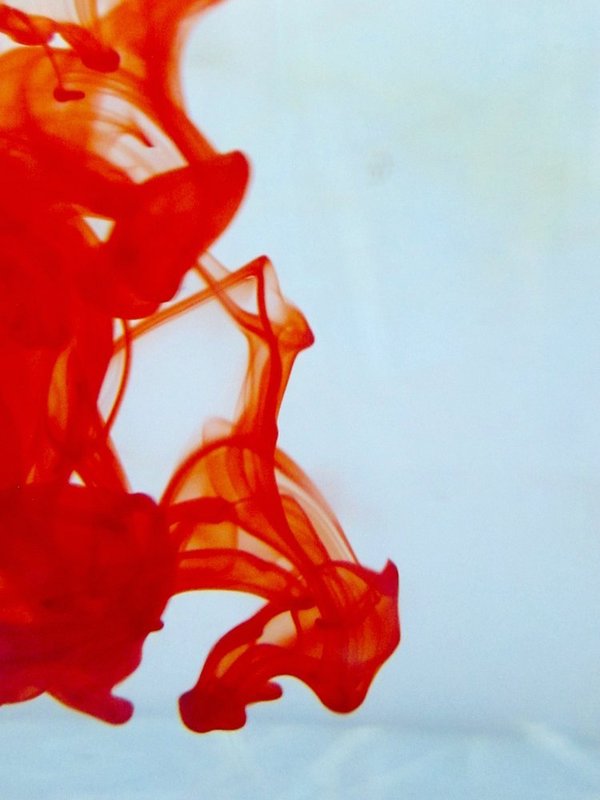 OMICS International Open Access Membership
OMICS International Open Access Membership enables academic and research institutions, funders and corporations to actively encourage open access in scholarly communication and the dissemination of research published by their authors.
For more details and benefits, click on the link below:
http://omicsonline.org/membership.php
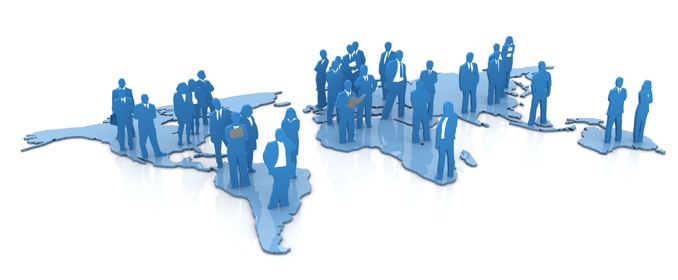